Section 7 Generators
Iteration
A simple definition: Looping over items

a = [2,4,10,37,62]
# Iterate over a
for x in a:
	   ...

A very common pattern
loops, list comprehensions, etc.
Most programs do a huge amount of iteration
Iteration Everywhere
Many different objects support iteration

a = "hello"
for c in a: 		# Loop over characters in a
	...
b = { 'name': 'Dave', 'password':'foo'}
for k in b: 		# Loop over keys in dictionary
	...
c = [1,2,3,4]
for i in c: 		# Loop over items in a list/tuple
	...
f = open("foo.txt")
for x in f: 		# Loop over lines in a file
	...
Iteration: Protocol
An inside look at the for statement

for x in obj:
# statements

Underneath the covers

_iter = obj.__iter__() 	# Get iterator object

while True:
try:
      x = _iter.next() 	 # Get next item
except StopIteration:	 # No more items
      break
# statements
 ...

Objects that work with the for-loop all implement this low-level iteration protocol
Iteration: Protocol
Example: Manual iteration over a list

>>> x = [1,2,3]
>>> it = x.__iter__()
>>> it
<listiterator object at 0x590b0>
>>> it.next()
1
>>> it.next()
2
>>> it.next()
3
>>> it.next()
Traceback (most recent call last):
File "<stdin>", line 1, in ?
StopIteration
Supporting Iteration
Knowing about iteration is useful if you want to add it to your own objects
Example: Custom containers

class Portfolio(object):
def __init__(self):
       self.holdings = []
def __iter__(self):
return self.holdings.__iter__()
...
port = Portfolio()
for s in port:
...
Customizing Iteration
Suppose you wanted to create your own custom iteration pattern
Example: Counting down...

>>> for x in countdown(10):
...    print(x),
...
10 9 8 7 6 5 4 3 2 1
>>>

It turns out there is a very easy way to do it
Generators
A function that defines iteration

def countdown(n):
	while n > 0:
	       yield n
	       n -= 1

>>> for i in countdown(5):
... 	      print(i)
...
5 4 3 2 1
>>>
Any function that uses yield is a generator
Generator Functions
Behavior is totally different than normal func
Calling a generator function creates a generator object. It does not start running the function.

def countdown(n):
		print("Counting down from", n)
		while n > 0:
yield n
n -= 1

>>> x = countdown(10)
>>> x
<generator object at 0x58490>
>>>
Notice that no
output was
produced
Generator Functions
Function only executes on next()

>>> x = countdown(10)
>>> x
<generator object at 0x58490>
>>> x.__next__()
Counting down from 10
10

yield produces a value, but suspends  function

Function resumes on next call to next()
>>> x. __next__()
9
>>> x. __next__()
8
>>>
Function starts
executing here
Generator Functions
When the generator returns, iteration stops

>>> x.next()
1
>>> x.next()
Traceback (most recent call last):
File "<stdin>", line 1, in ?
StopIteration
>>>
13

Observation : A generator function implements the same low-level protocol that the for statement uses on lists, tuples, dicts, files, etc.
Producers & Consumers
Generators are closely related to various forms of "producer-consumer" programming









yield produces values
for consume values
producer
consumer
def follow(f):
...
while True:
...
yield line
…
for line in follow(f):
…
Generator Pipelines
You can use this aspect of generators to set up processing pipelines (like Unix pipes)
Big picture:





Processing pipes have an initial data
    producer, some set of intermediate
    processing stages, and a final consumer
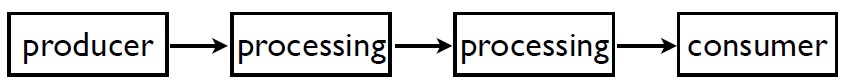 Generator Pipelines
def producer():
...
yield item
...

Producer is typically a generator (although it could also be a list or some other sequence)
yield feeds data into the pipeline
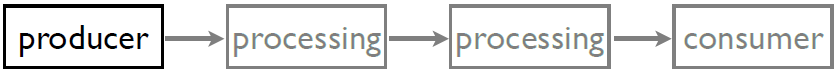 Generator Pipelines
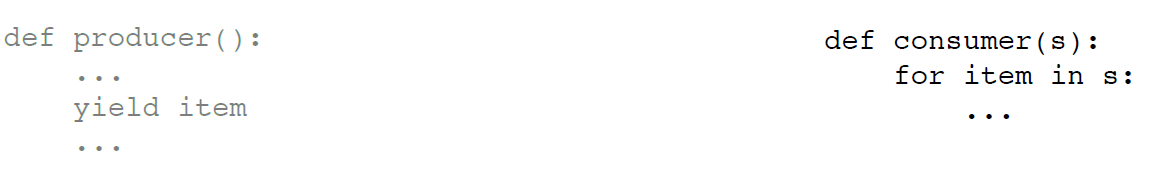 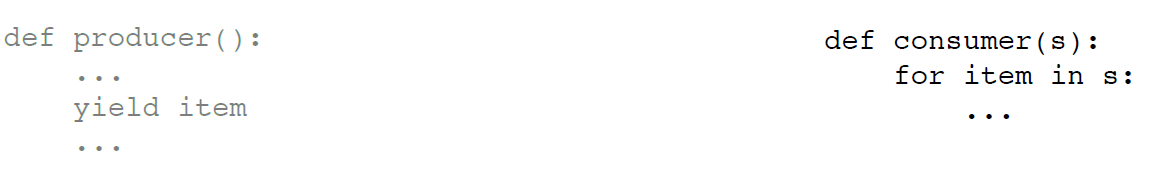 Consumer is just a simple for-loop
It gets items and does something with them
Generator Pipelines
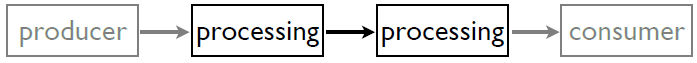 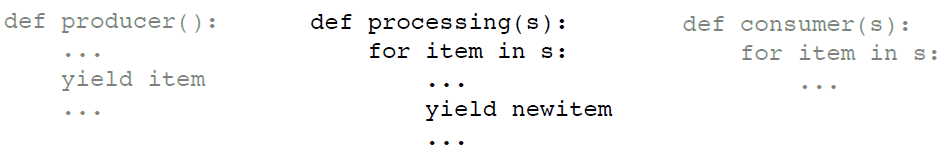 Intermediate processing stages simultaneously consume and produce items
They might modify the data stream
They can also filter (discarding items)
Generator Pipelines
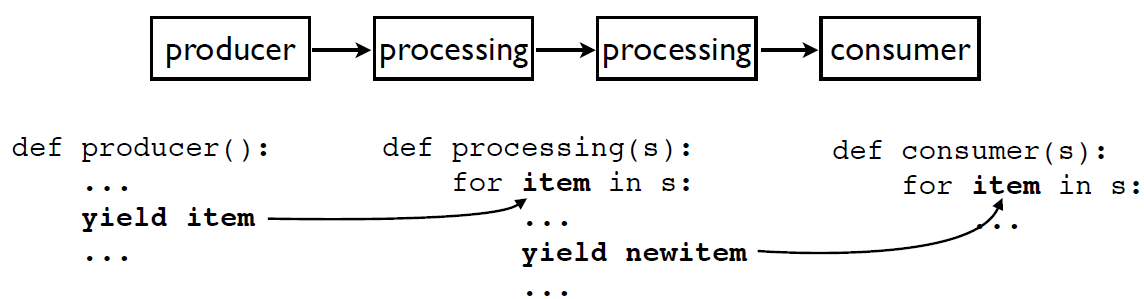 Code to set up the pipeline




You will notice that data incrementally flows through the different functions
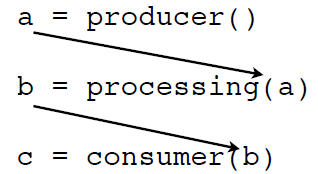 Generator Expressions
A generator version of a list comprehension

>>> a = [1,2,3,4]
>>> b = (2*x for x in a)
>>> b
<generator object at 0x58760>
>>> for i in b: 
	print (9),
...
2 4 6 8
>>>

Important differences
Does not construct a list.
Only useful purpose is iteration
Once consumed, can't be reused
Generator Expressions
General syntax
(expression for i in s if conditional)

Can also serve as a function argument
sum(x*x for x in a)

Can be applied to any iterable

>>> a = [1,2,3,4]
>>> b = (x*x for x in a)
>>> c = (-x for x in b)
>>> for i in c: print i,
...
-1 -4 -9 -16
Generator Expressions
Main use of generator expressions is in code that performs some calculation on a sequence, but only uses the result once
Example : Strip all comments from a file

f = open("somefile.txt")
lines = (line for line in f if not line.startswith("#"))
for line in lines:
...
f.close()
24

Code runs faster and uses little memory (it's like a filter applied to a stream)
Why Use Generators?
Many problems are much more clearly expressed in terms of iteration

Looping over a collection of items and performing some kind of operation (searching, replacing, modifying, etc.)

Processing pipelines can be applied to a wide range of data processing problems

Generators encourage code reuse

Separate the "iteration" from code that uses the iteration.

Means that various iteration patterns can be defined more generally.
Why Use Generators?
Better memory efficiency
"Lazy" evaluation
Only produce values when needed
Contrast to constructing a big list of values first
Can operate on infinite data streams
Section 8 Advanced Topics
Overview
More Python features you may encounter
• Variable argument functions
• Anonymous functions and lambda
• Closures
• Function decorators
• Static and class methods
• Properties
• Packages
Variable Arguments
Function that accepts any number of args
def foo(x,*args):
	...

Here, the arguments get passed as a tuple

foo(1, 2, 3, 4, 5)


def foo(x,*args):


		  1 	(2,3,4,5)
Variable Arguments
Function that accepts any keyword args
def foo(x,y,**kwargs):
...

Extra keywords get passed in a dict
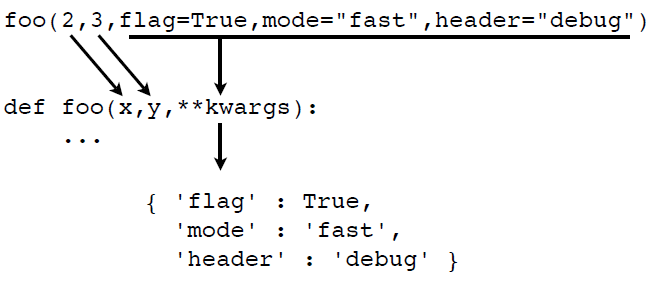 Variable Arguments
A function that takes any arguments
def foo(*args,**kwargs):
        statements
This will accept any combination of positional or keyword arguments
Sometimes used when writing wrappers or when you want to pass arguments through to another function
Passing Tuples and Dicts
Tuples can be expand into function args
args = (2,3,4)
foo(1, *args) # Same as foo(1,2,3,4)

Dictionaries can expand to keyword args
kwargs = {
'color' : 'red',
'delimiter' : ',',
'width' : 400 }
foo(data, **kwargs)
# Same as foo(data,color='red',delimiter=',',width=400)

These are not commonly used except when writing library functions.
List Sorting Revisited
Lists can be sorted "in-place" (sort method)
s = [10,1,7,3]
s.sort() # s = [1,3,7,10]

Sorting in reverse order
s = [10,1,7,3]
s.sort(reverse=True) # s = [10,7,3,1]

It seems "simple" enough...
List Sorting
Sometimes you need to perform extra processing while sorting

Example: Case-insensitive string sort
>>> s = ["hello","WORLD","test"]
>>> s.sort()
>>> s
['WORLD','hello','test']
>>>

Here, we might like to fix the order
List Sorting
You can fix this using a "key function“

>>> def tolower(x):
... return x.lower()
...
>>> s = ["hello","WORLD","test"]
>>> s.sort(key=tolower)
>>> s
['hello','test','WORLD']
>>>

The key function is a "callback function" that the sort() method applies to each item
The value returned by the key function determines the sort order
Callback Functions
Callback functions are often short one-line functions that are only used for that one operation (e.g., sorting)

Programmers often ask for a short-cut

For example, is there some shorter way to specify the custom processing for sort()?
Anonymous Functions
lambda expression

names.sort(key=lambda s: s.lower())

Creates an unnamed function that evaluates a single expression
The above code is a shorter version of this

# Same as
def lowerkey(s):
	return s.lower()
names.sort(key=lowerkey)
Using lambda
lambda is highly restricted

Only a single expression is allowed and you can't use statements such as if, while, print, for, etc.

Most common use is with sort()

Sometimes seen with map() and filter() functions which carry out the same work as a list comprehension (more modern)
lambda and map()
Legacy code example
14
>>> nums = [1,2,3,4]
>>> squares = map(lambda x: x*x, nums)
>>> squares
[1, 4, 9, 16]
>>>
Modern implementation
>>> nums = [1,2,3,4]
>>> squares = [x*x for x in nums]
>>> squares
[1, 4, 9, 16]
>>>
List comprehension runs 1.5-2x faster